Rizikové chování
Východiska a Základní terminologie
1. lekce, katedra pedagogiky pedf uk, k.machovcová, ph.d.
Osnova prezentace
Cíle kurzu
Organizační záležitosti
Úvodní diskuse 
Definice a diskuse základních pojmů – sociální patologie, pojetí normality a abnormality, sociální kontrola, teoretické přístupy ke studiu sociální patologie/rizikového chování
Cíle kurzu
Seznámit se s vybranými problémy popisovanými v oblasti sociálně problematického chování
Porozumět sociální situovanosti osob nacházejících se v rizikových skupinách
Podrobněji porozumět kontextu rozvoje rizikového chování u mládeže
Kriticky a v kontextu uvažovat nad těmito problémy, jejich příčinami a běžnými způsoby řešení
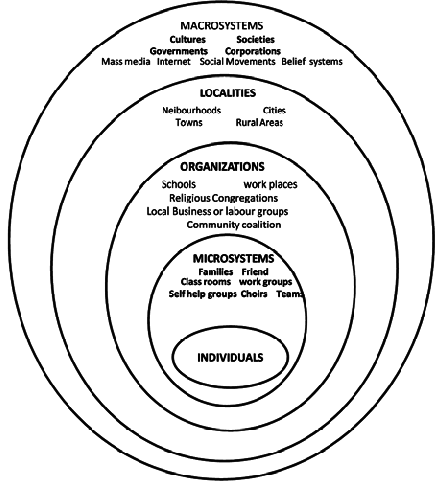 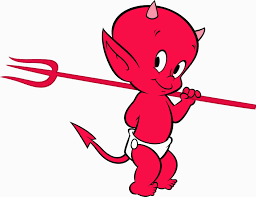 Cíle kurzu – Bloomova taxonomie
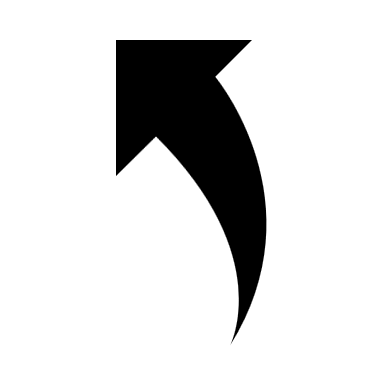 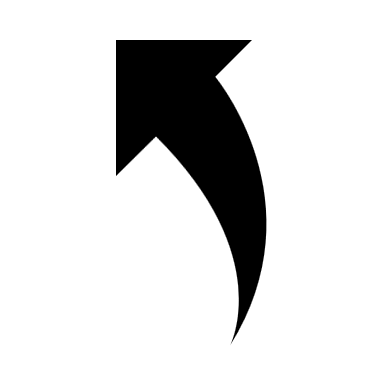 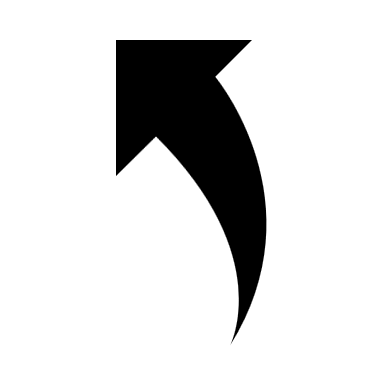 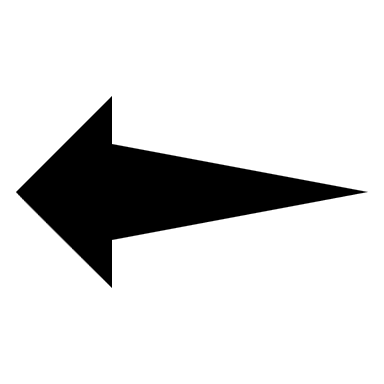 Závěrečná práce

Anotovaná bibliografie

Test
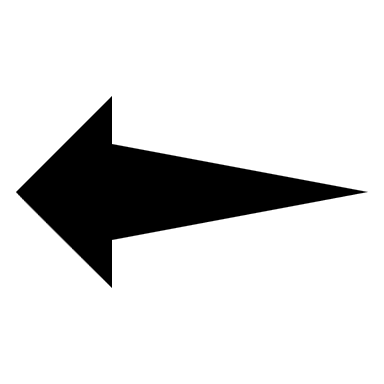 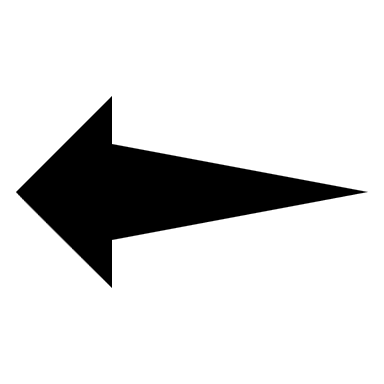 Organizační záležitosti
Aktuální informace vždy v Moodle – nutné přihlásit s heslem, sledovat oznámení a novinky

Požadavky na absolvování:
Aktivní participace (synchronní setkání, plnění úkolů v Moodle – alespoň 50% zadaných úkolů)
Test (75%)
Anotovaná bibliografie (odevzdáno v Moodle)
Závěrečná práce (podrobnější pokyny v Moodle) + možnost online konzultace
Úvodní diskuse
východiska
„V posledních letech můžeme zaznamenat značný nárůst jevů, které označujeme jako sociálně patologické… z hlediska společenského hodnocení nechtěné, nežádoucí nebo až nepřijatelné“ (Fischer, Škoda, 2014).

Souhlasíte nebo nesouhlasíte s tímto výrokem? 
Jakým způsobem lze tento výrok potvrdit nebo vyvrátit? Jaké zdroje byste vyhledali pro potvrzení/vyvrácení tohoto výroku?
Příklady: kriminalita
Příklady: závislosti
Výroční zpráva o stavu ve věcech drog v ČR, 2016
[Speaker Notes: Pozor také na větší záchyt / odhalení, nebo větší citlivost…. Např. Pokud jsme neměli definici znásilnění v manželství a neuznávalo se, tak …. Celkově domácí násilí se prostě tolik neřešilo, nevnímalo se tak (čistě privátní problém), ne že nebylo]
Základní pojmy
brainstorming
Jak byste definovali rizikové chování?
Rizikové chování
„přímo nebo nepřímo ústí v psychosociální nebo zdravotní poškození jedince, jiných osob, majetku nebo prostředí“ (Nielsen Sobotková, 2014)
Trimpop (1994) “any consciously, or non-consciously controlled behavior with a perceived uncertainty about its outcome, and/or about its possible benefits, or costs for the physical, economic or psycho-social well-being of oneself or others.”
Turner et al. (2004) “risk-taking behavior has been defined by the reviewers as either a socially unacceptable volitional behavior with a potentially negative outcome in which precautions are not taken (e.g. speeding, drinking and driving) or a socially accepted behavior in which the danger is recognized (competitive sports, skydiving).”
Sociální patologie
„Choroba společnosti“ – paralela k biol. onemocnění (H.Spencer)
Nepříznivé chování, odklon od norem, integrální součást společnosti, nelze stavět proti sobě jako nemoc a zdraví (E. Durkheim)
Interdisciplinární přístup; studuje zdroje a příčiny; usiluje o prevenci a korekci (eliminaci?)
Relativita soc.pat. projevů – sociokulturní proměny, subkultury, míra tolerance, míra společenské závažnosti, mocenské hledisko 
Kdo posuzuje porušení normy? Pro koho je porušení normy problém?
Pozornost na jednotlivce – pozornost na společenské aspekty (sociální dezorganizace);  problematická dichotomie, jedinec vždy součástí společnosti
Sociální deviace
Sociální patologie ≠ sociální deviace:
Není konformní vůči normě většiny společnosti, hodnotově neutrální (negativní – pozitivní), „hranice povoleného jednání“, patologické vyloženě kriminální chování

Deviace primární – sekundární (E.Lemert, etiketizační teorie/labelling): 
Koncepty zdůrazňují, že pro pochopení deviantního chování není zdaleka tak nutná znalost jeho etiologie, tj. předpokládané kauzální souvislosti mezi deviantním aktem a rodinným prostředím, výchovou, soc. původem atd., jako znalost způsobů, jimiž veřejnost určité chování za deviantní označuje.
Různé perspektivy
Je vždy jasná hranice mezi jaké chování je přípustné a jaké ne? Existují všem srozumitelné a jednoznačné sociální normy? Platí ve všech skupinách společnosti?
Jsou lidé, kteří se vždy sociálními normami řídí? 
Posuzujeme všechny členy společnosti podle stejných sociálních norem?
Je patologické jednoduše to, co je méně časté? 

Posuzování v rámci kontextu (společnost, subkultura, postavení konkrétního jedince)
Nepsané sociální normy/kodifikované sociální normy/vyjednávání o normách
Trestné činy, které hodnotíme jako nemorální jako takové (např. krádež, vražda)… a které jsou ustanovené v důsledku společenské regulace (např. dopravní přestupky, daňové zákony)
Kulturní relativismus sociálních norem
[Speaker Notes: Co je běžné/nevhodné/trestné v různých kulturách
Mezigenerační proměny norem]
Normalita/abnormalita- různá pojetí
Z jakého důvodu hodnotíme konkrétní chování negativně? Komu a jak škodí?
Někdy hodnotíme negativně chování, které je pro nás nesrozumitelné, neznámé, vzbuzuje je obavy a nejistotu
Posouzení normálnosti se mění
Vůči dětem vyšší tolerance s ohledem na vývoj, dospívání chápáno jako svým způsobem „ochranná fáze“

Různá pojetí normality:
statistické, sociokulturní, norma skupiny, mediální, funkční, ideální (popis viz Fischer, Škoda)
Diskuse: Jak má na normu pohlížet učitel?
Jak usuzujete, co ve škole normální a co již ne? Čím se řídíte? Jak v rámci školy jednáte o tom, co je – není přípustné?

Vztah k tradici, porozumění v kontextu – čí normy jsou vyžadovány? (typicky reflektují hodnoty střední a vyšší střední třídy, etnické majority)
Vyjednávání pravidel (nové společenské jevy, např. v reakci na nové technologie, posun společenského vnímání, např. práva minorit, genderová rovnost)
Sociální kontrola
= usměrnění sociálního jednání; konstrukce sociálního řádu pro danou společnost
Osvojování norem a pravidel – primární (v rodině) a sekundární (v institucích/škola) socializace
Nikdo nedodržuje plně – systém sankcí/odměn, ne/formálních pravidel a sociálních tlaků
Malá skupina – spíše neformálně,  ve společnosti institucionalizovaná formální sociální kontrola (kodifikace, zveřejnění – prevence i korekce deviace)
Ne/konformní chování – předjímání reakce společnosti/ostatních lidí, proměna chování
 Pozitivní/negativní aspekty konformity – vliv majority/minority
Činitelé sociální kontroly – formálně stanovené pozice s kontrolní rolí (např. učitelé, policisté, psychiatři…)
Deviace – funkční pro stanovování/upevňování normy (Durkheim), ale i riziko vyvolání/zhoršení problémů (G. T. Marx) -  např. eskalace násilí při policejním zásahu proti společností negativně označené skupině… 
Anomie – stav, kdy přestávají platit zákony
[Speaker Notes: Stalo se vám v poslední době, že jste porušili nějaké pravidlo? Nebo vám bylo dáno najevo, že nějaké pravidlo porušujete? O jakou situaci šlo? Jaká byla reakce? 
Konformita soc psy / jednotlivec stržený davem/skupinou (viz Asch exp.) a kritika, - negativní ladění, jednotlivec bez kontextu, atp.

Jedlička R. - zdroj]
Sociální důsledky deviací
M. Foucault – studium mocenských mechanismů moderních společností - biomoc (biopower):
Často neuvědomované způsoby ovládání mysli i tělesnosti občanů
Formy řízení jedince jsou společností jsou interiorizovány v soustavě norem a hodnot
Školství provádí selekci, jedince dovádí k pozici ve struktuře společnosti, kterou považuje za samozřejmou a danou, O. Kaščák – zjevné a skryté funkce školy, např. akceptování určité profese a stavu věcí s tím souvisejících
Disciplinační techniky známé např. z klášterů, armády;  mechanismy sociální kontroly a usměrňování se integrovaly do podoby moderního státu (např. policie), formuje se společnost dohledu
Provokativní myšlenky, např. vězenství, které má delikvenci odstranit se zároveň podílí na její produkci; legitimizace dohlížecích a represivních aparátů na základě boje s kriminalitou, rozšiřování záběru i na dříve opomíjené deviace (např. násilí v rodině), riziko zneužití kontrolní role, narušení soukromí
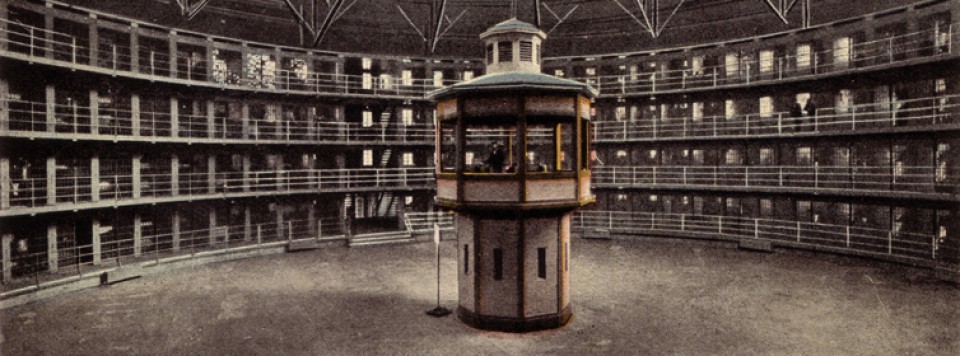 [Speaker Notes: Panoptikon – Bentham – odevšud je vidět, vězni si myslí, že mohou být kdykoliv pozorováni]
Jak se proměňují normy?End of life decision
Aurelia B. 29 letá žena trpěla od dětství duševními obtížemi, fyzicky zdravá, po několika odmítnutích schválena asistovaná sebevražda (leden 2018)
úzkostné stavy, deprese, poruchy příjmu potravy a psychotické stavy; sebepoškozování, pokusy o sebevraždu; strávila skoro tři roky v psychiatrických nemocnicích; vězení za žhářství
NL: Zákon umožňující ukončení života formou asistované sebevraždy v situaci „nesnesitelného utrpení“ bez naděje na zlepšení či úlevu
Statistiky ukazují nárůst případů (8,1% 2017), celkem 6.600 osob (rakovina, srdeční onemocnění, onemocnění nervového systému, demence)
„We’re getting used to euthanasia, that is exactly what should not happen. We’re no longer speaking about the exceptional situations that the law was created for, but a gradual process towards organised death.” (Prof. Theo Boer, původně zákon podporoval)
Viz také Fischer, Škoda (2014), str. 76
Zdroje
Jedlička a kol. (2015). Poruchy socializace u dětí a dospívajících. Grada.
Fischer, Škoda (2014). Sociální patologie. Grada. 
Nielsen Sobotková, V. (2014) Rizikové a antisociální chování v adolescenci. Grada. 
Turner, C. a kol. (2004). Injury and risk-taking behavior – a systematic review. Accident analysis&Prevention. 36\1, 93-101. 
Trimpop, RM (1994). The psychology of risk taking behavior. North-Holand.
https://encyklopedie.soc.cas.cz

+ elektronické zdroje přímo v textu prezentace
Rizikové chování
TEorie
katedra pedagogiky pedf uk, k.machovcová, ph.d.
Brainstorming
Jak vzniká patologické/rizikové chování?
Jaké faktory hrají roli?
Jak vzniká sociální patologie?
Existující teorie zohledňují celou řadu faktorů, které ovlivňují vznik rizikového chování
Historicky se příčiny hledaly zejména v individuálních odlišnostech (dědičnost, biologické změny, případně faktory psychické struktury; existovaly teorie spojující rizikové chování s rasou)
Negativní role je přisuzována rodině a primárním strukturám, specifickým subkulturám, industrializaci, masmédií, společnosti blahobytu, koncentraci obyvatelstva ve městech  -deviantní a patologické chování vzniká ve vztahu ke společnosti
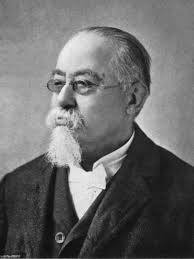 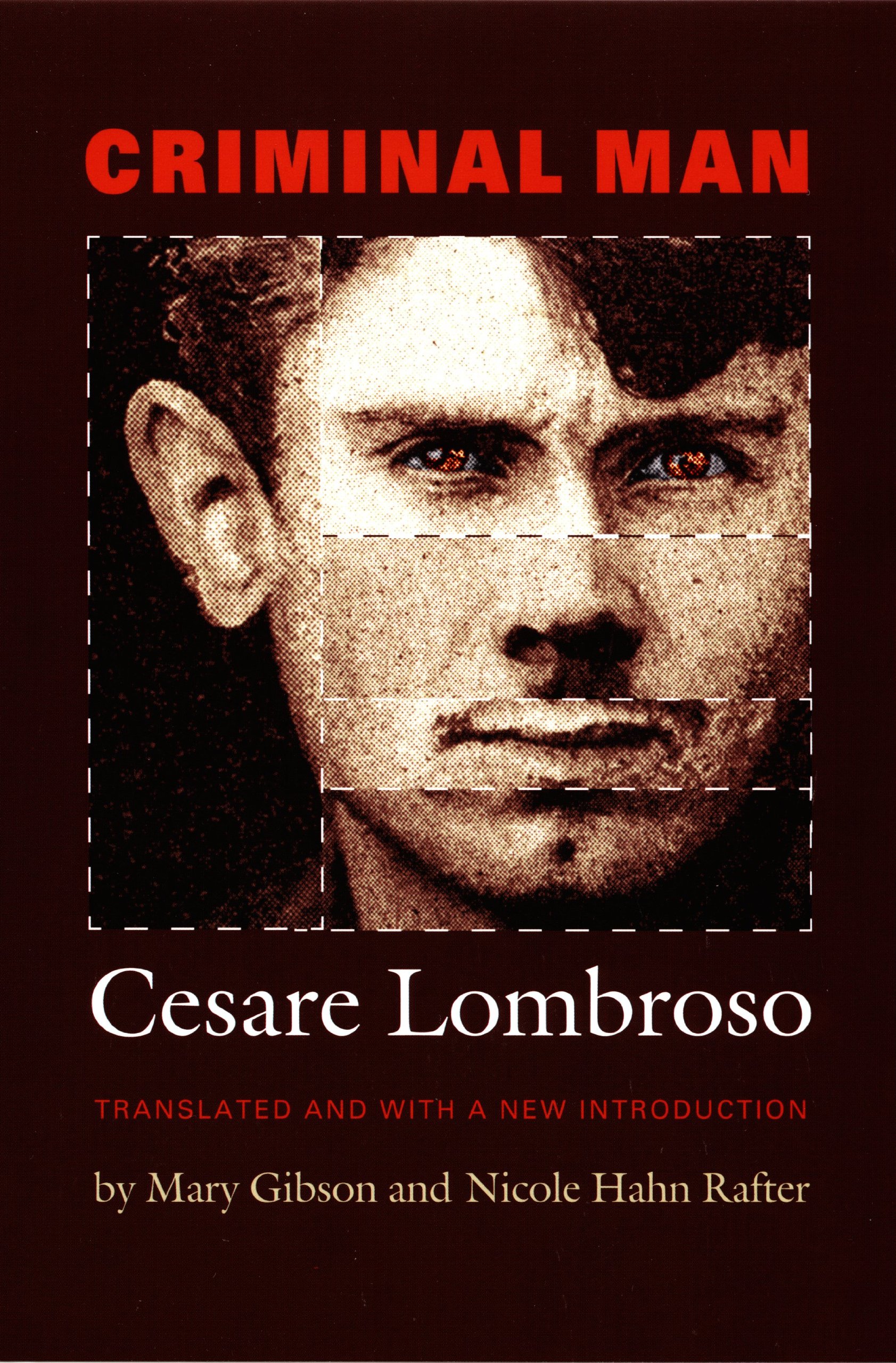 [Speaker Notes: https://encyklopedie.soc.cas.cz/w/Patologie_soci%C3%A1ln%C3%AD]
Biopsychosociální model zdraví
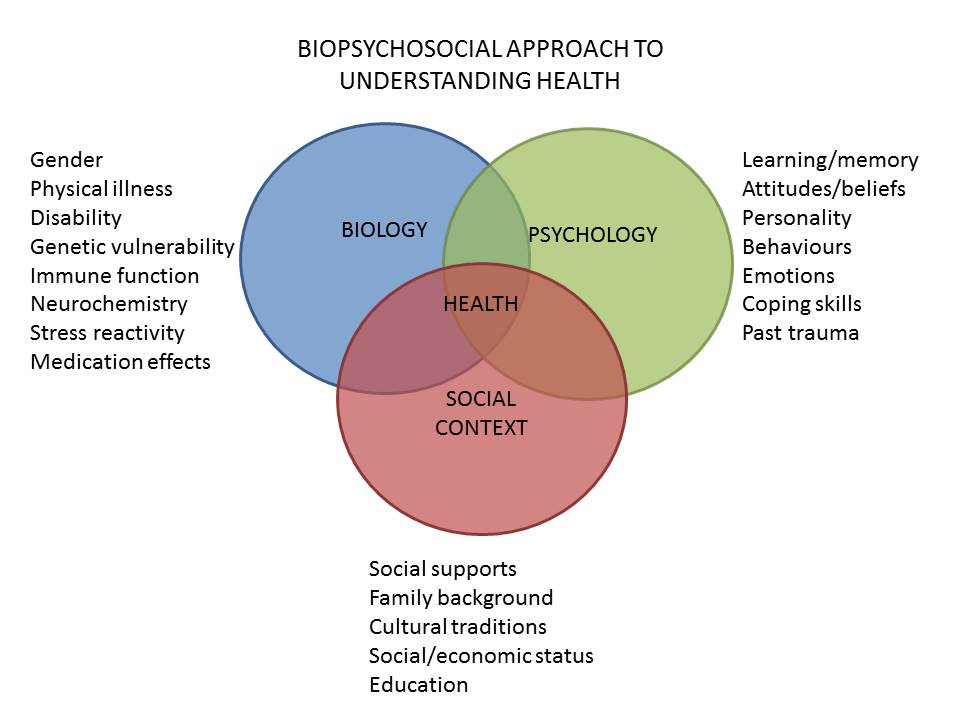 Teorie sociální patologie
Interakce bio-psycho-sociálních faktorů
Biologicko-psychologické teorie: 
vazba mezi biol. charakteristikami a chováním, historicky např. tělní tekutiny, stavba těla; genetika, výzkumy dvojčat
Psychologické teorie: 
individuální faktory (osobnost, kognice), vztahy s významnými blízkými (zejm. rodina),  vliv traumatu/adverse childhood experiences (ACEs), životní vývoj
Sociologické teorie: 
souvislost se společenským kontextem, skupiny a subkultury

Všechny teorie mají přesah, nelze snadno odlišit jednotlivé vlivy – multifaktoriální příčiny – vede k integrativním teoriím: propojení faktorů a komplexní vysvětlení rizikových jevů
X někteří autoři preferují kompetici vyhraněných teorií, některé předpoklady podle nich nelze integrovat (Krohn, Eassey, 2014)
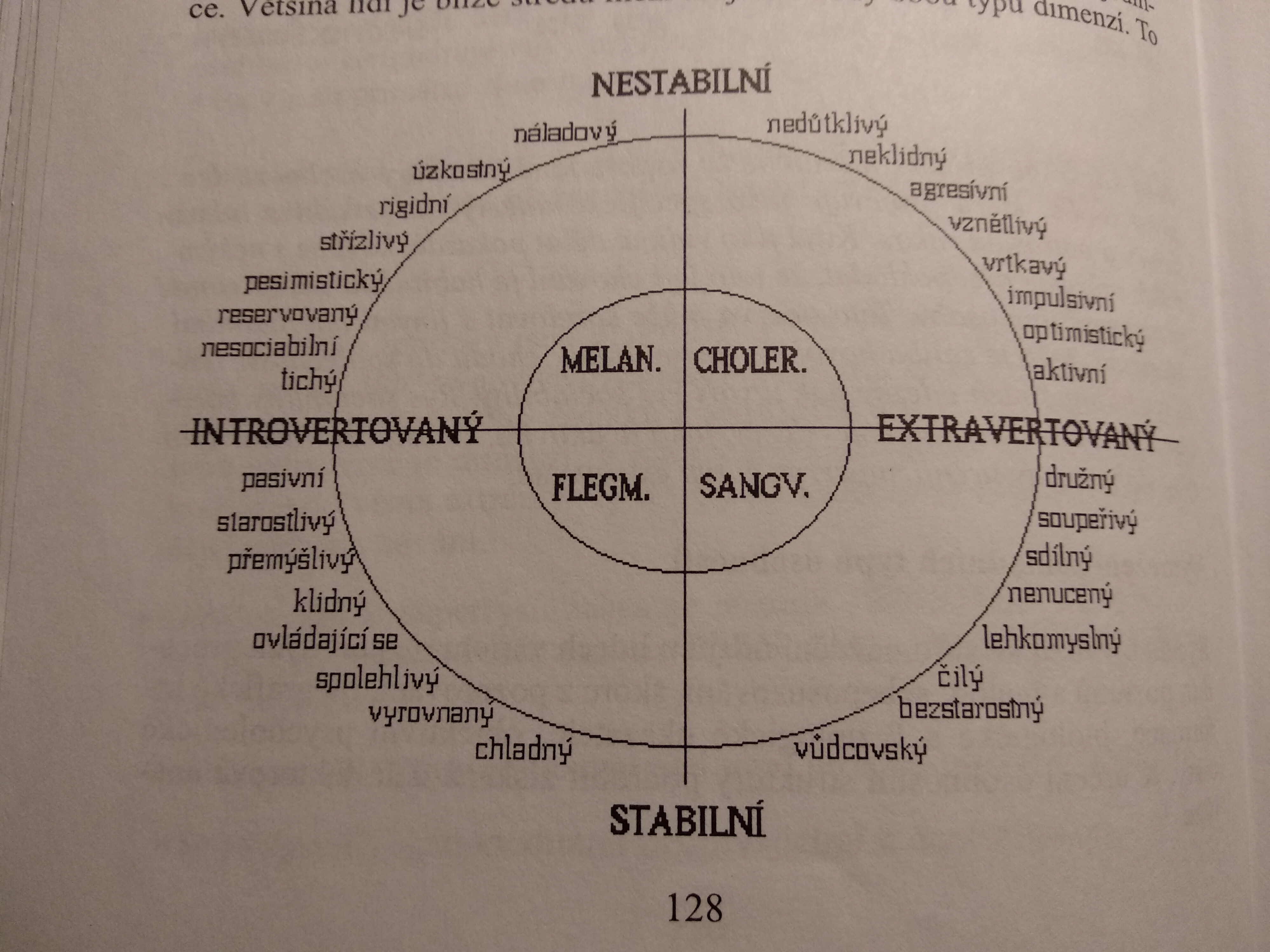 Dispoziční přístupy v teorii osobnosti- teorie typů a rysů osobnosti
H. J. Eysenck, 1979 Crime and Personality 
Na základě faktorové analýzy získaných materiálů (dotazníky aj.)
Usiluje o vymezení neurofyziologických základů
Introverze x extraverze
Neuroticismus x stabilita
Psychoticismus x síla superego
Lidé s vysokým skórem psychoticismu tíhnou k egocentrismu, impulsivitě, necitlivosti k druhým a k opozici vůči sociálním zvyklostem
[Speaker Notes: Zdroj: Mikšík, O. (1999). Psychologické teorie osobnosti. Karolinum. 
Eysenck http://journals.sagepub.com/doi/abs/10.1177/002581727904700104]
Cloningerova teorie temperamentu a charakteru
C. R. Cloninger,  neurobiologicky orientovaná teorie osobnosti:
Temperament (geneticky ovlivněný sklon k určitému emočnímu prožívání): 
Vyhledávání nového (behaviorální aktivace a funkce dopaminu)
Vyhýbání se poškození (behaviorální inhibice, funce GABA a serotoninu)
Vytrvalost (částečné upevnění, funkce glutamatu a serotoninu)
Závislost na odměně (síla sociální vazby, funkce noradrenalinu a seronotinu)
Charakter(sociální učení, výchova): 
Sebeřízení (zodpovědnost, spolehlivost)
Spolupráce (součást společnosti, empatie, tolerance)
Sebepřesah (součást vesmíru jako celku, duchovní založení, skromnost, smysl)
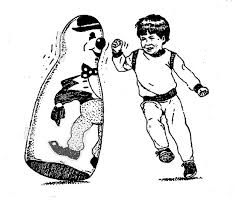 Behaviorální teorie: Teorie sociálního učení
Albert Bandura
Komplexnost odezvy člověka na životní realitu, vnitřní entity (pudy, motivy) nevysvětlují variaci v chování (rozdílné situace, role…) – studium vlivů prostředí
Dispoziční a situační faktory pojímány jako navzájem závislé; důraz na učení pozorováním – konstruktivní proces aktivního posuzování; význam jedinečné lidské schopnosti autoregulace (self-regulation)
Modelování agrese u dětí: Bobo Doll Experiment (video, informace)
Vliv členů rodiny, zkušenosti z okolí, masmédia
Předpokládané souvislosti s agresí: míra frustrace, zvýšené vzrušení, uplatnění naučených agresivních dovedností, očekávané výsledky, důslednost chování na základě určitých hodnot
Teorie nálepkování (Labelling)
E. Lemert, H. Becker
Zabývá se zejména rolí sociálních procesů a institucí v konstrukci deviace a kriminality, vychází z Meadova sociálního interakcionismu
Přináší zcela nový pohled – od zájmu o jednotlivce (jak se liší patologický a normální člověk) přesouvá svůj zájem k tomu, jak a na jakých úrovních jsou lidé označování (za deviantní, kriminálníky) a jak na to reagují
Nejvíce populární mezi roky 1960-80, ale v poslední době se jí opět dostává pozornosti
Dvě základní teze:
Nálepky souvisí se statusem nálepkujícího/ch i nálepkovaného/ých (Kdo je v pozici, že může nálepku udělit?)
Nálepkováním dochází k sekundární deviaci, nálepkovaný se musí vypořádávat s důsledky svého označení, což může vést k prohloubení patologické/kriminální činnosti
Odlišuje porušení sociální normy (objektivní fakt) a deviaci (výsledek interpretace a hodnocení)
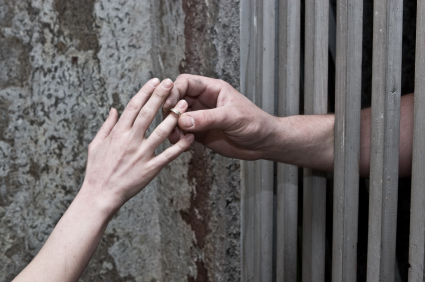 Vývojové teorie
Zločin ve vývojové perspektivě – od dětství po dospělost (je chování v čase stabilní nebo se mění?)
Faktory ovlivňující zahájení, trvání a ukončení kriminální chování (desistance)
Důležité individuální a strukturální souvislosti
Analýza longitudinálních studií 
Sampson, Laub (1993) poukazují na vliv sociálních vazeb v konvenční společnosti, ty souvisí s informální sociální kontrolou a přispívají k vyhýbání se kriminálnímu chování; životní momenty sloužící jako „body obratu“: 
reorganizace sociálních sítí, ocenění a úspěch v běžných oblastech života, investice času a energie, které omezují čas na kriminální činnost (např. zaměstnání, vojenská služba, manželství, narození dětí)
význam těchto životních událostí – vliv na proměnu sebe/identity, prostor pro nové role
nerovnosti mohou ovlivňovat zda člověk může zažít „turning points“ a zda má možnost jejich potenciál využít
[Speaker Notes: Odlišují se life-course (struktury víc) a developmental (spíš psychologické faktory)]
Zdroje
Fischer, Škoda (2014). Sociální patologie. Grada. 
Hrubý, R., Ondrejka, I., Nosáľová, G. (2007). Základy teorie osobnosti podla R.C. Cloningera. Psychiatria 14(2-3), 114-120. 
Jedlička a kol. (2015). Poruchy socializace u dětí a dospívajících. Grada.
Krohn, M. D., Eassey, J. M. (2014). Integrated theories of crime. In Miller, M. (Ed.). The Encyclopedia of theoretical criminology.
Matsueda, R.L., Grigoryeva, M.S. (2015). Social inequality, crime, deviance. In McLeod, J.D., Lawler, E.J., Schwalbe, M. (Eds.). Handbook of the Social psychology of inequality. Springer. 
Mikšík, O. (1999). Psychologické teorie osobnosti. Nakladatelství Karolinum. 
Sociologická encyklopedie: https://encyklopedie.soc.cas.cz, Oxford bibliographies – criminology: www-oxfordbibliographies-com